Тема: «Прекрасные бабочки-
цикламены»
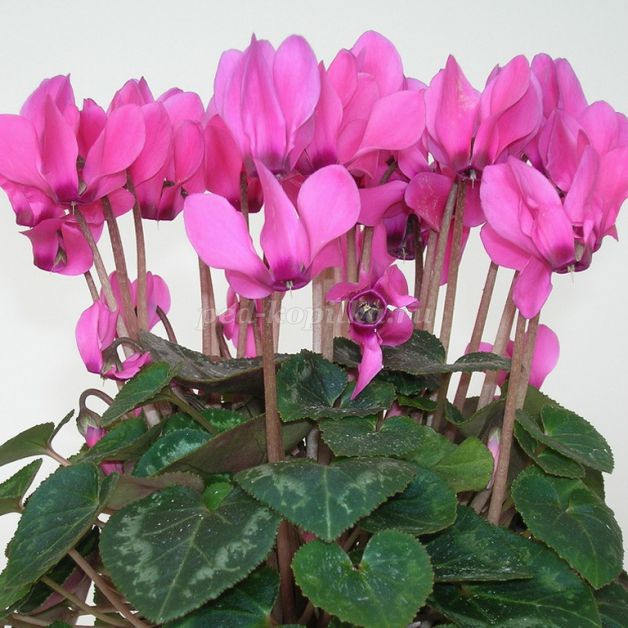 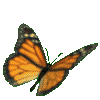 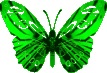 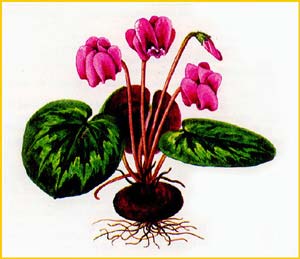 Цикламен – спящий летом цветок. Это многолетнее растение, образующее клубне луковицу круглой формы.
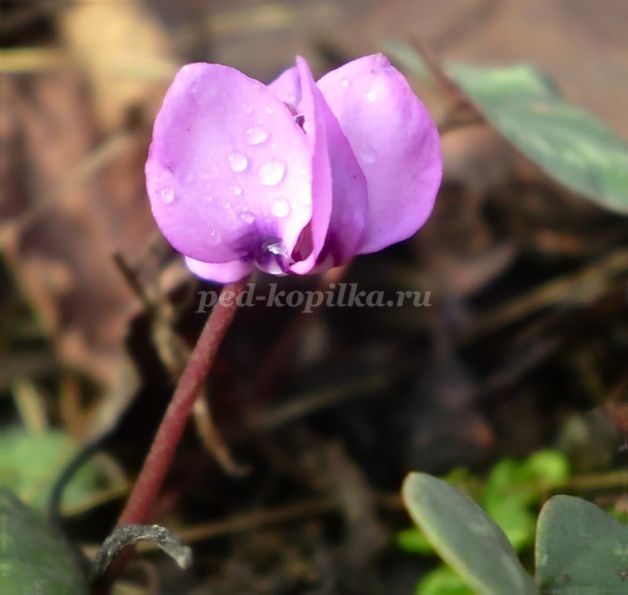 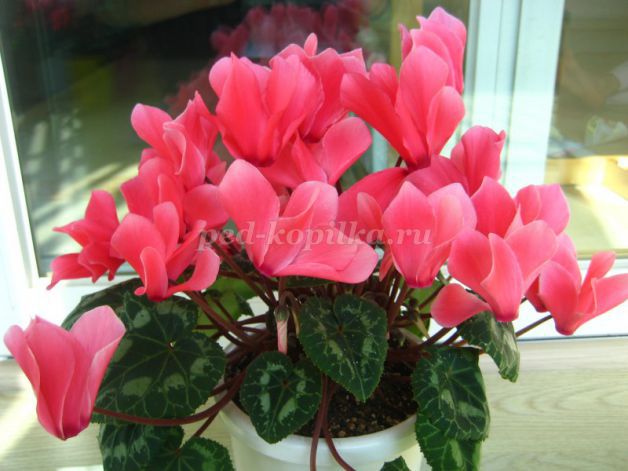 Для изготовления короны для царя Соломона ювелиры предлагали ему сделать её из золота или серебра, но царь выбрал скромный, розовый цикламен.
«Народом надо править мудро и скромно»
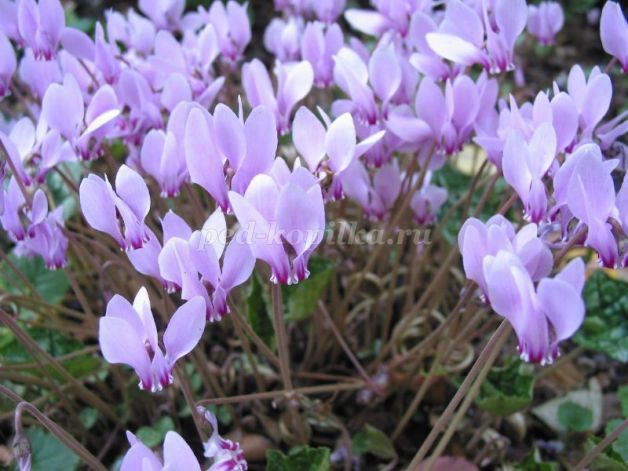 Цикламен – цветок, похожий по запаху с ландышем, с деликатным и тонким ароматом. Ароматы цикламена широко используются в парфюмерии.
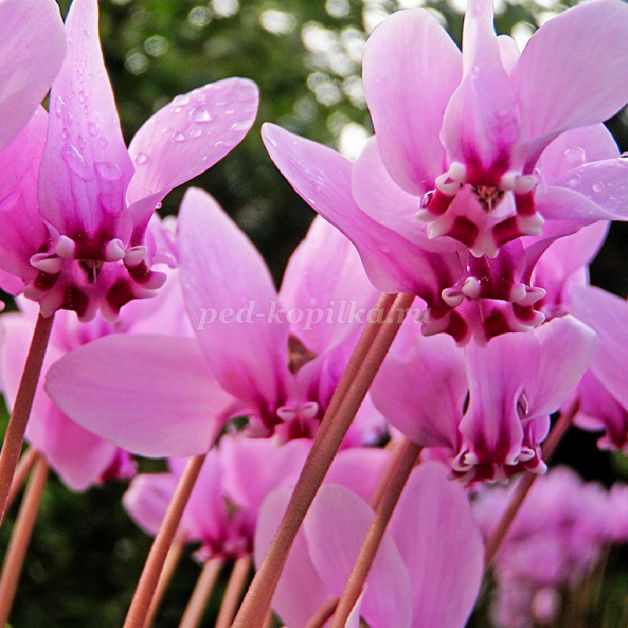 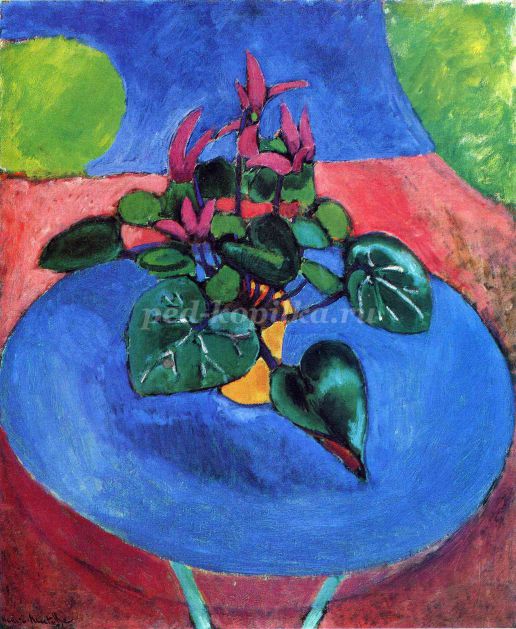 Анри Матисс (1869-1954)
 «Цикламен»
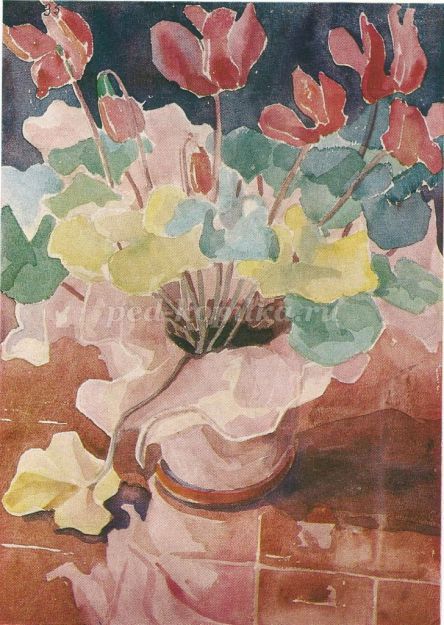 Е. Кульчицкая (1877-1967)
«Цикламены»
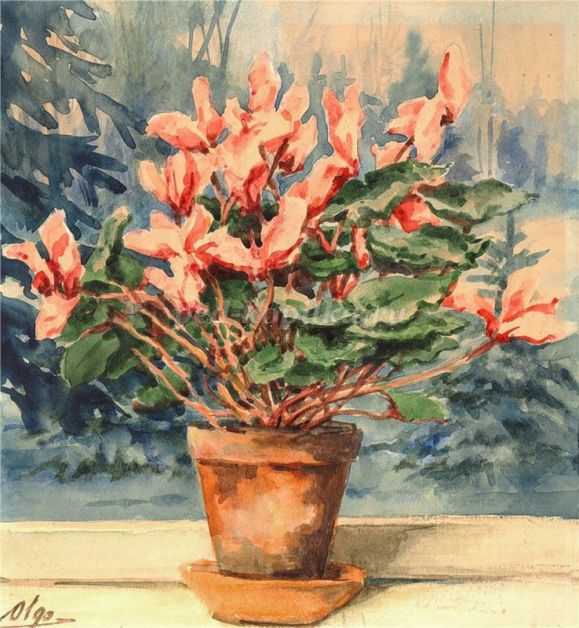 Княгиня О.А. Романова (1882-1960)
«Цикламены»
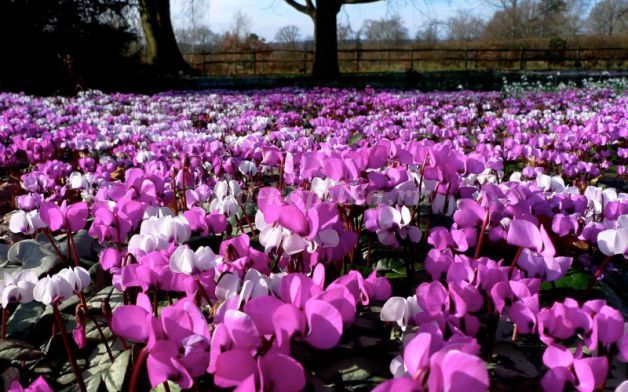 В Италии осенью все лесные лужайки и обочины дорог покрываются цветами цикламенов. Напоминающих стаи экзотических бабочек.
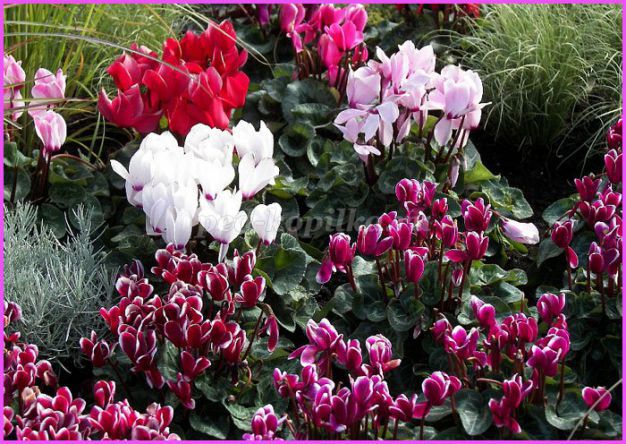 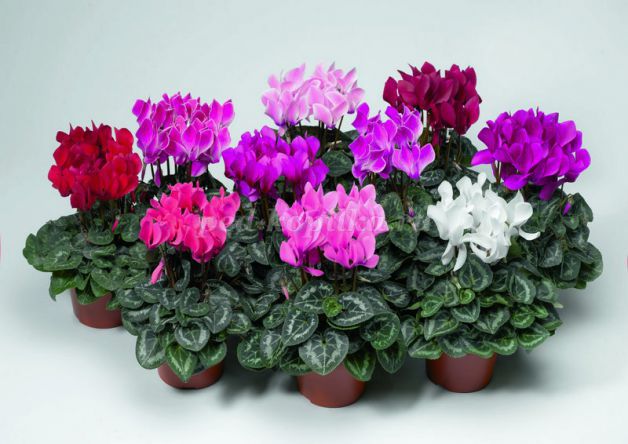 Благодаря селекционерам каждый цветок
имеет свой неповторимый рисунок на листьях и
своеобразную окраску лепестков.
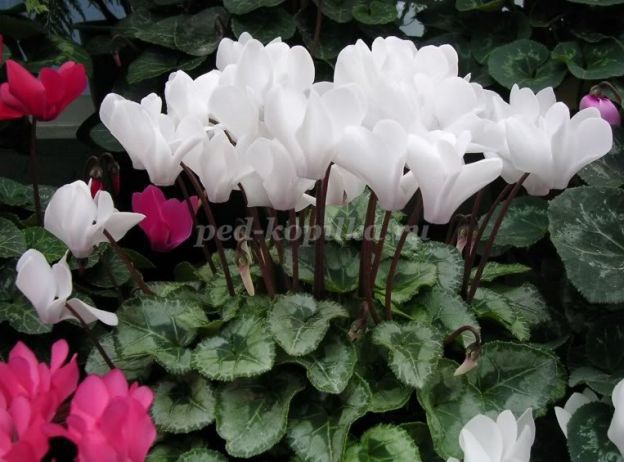 На подоконнике моём среди зимы.
Вдруг появились бабочки-цветы.

Им не страшны метели! Пусть цветут!
Надежду на весну они несут.
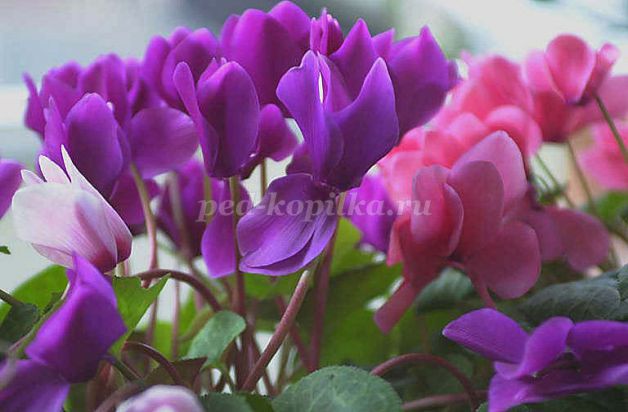